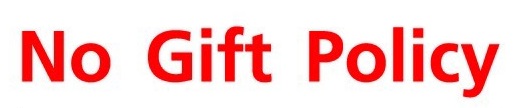 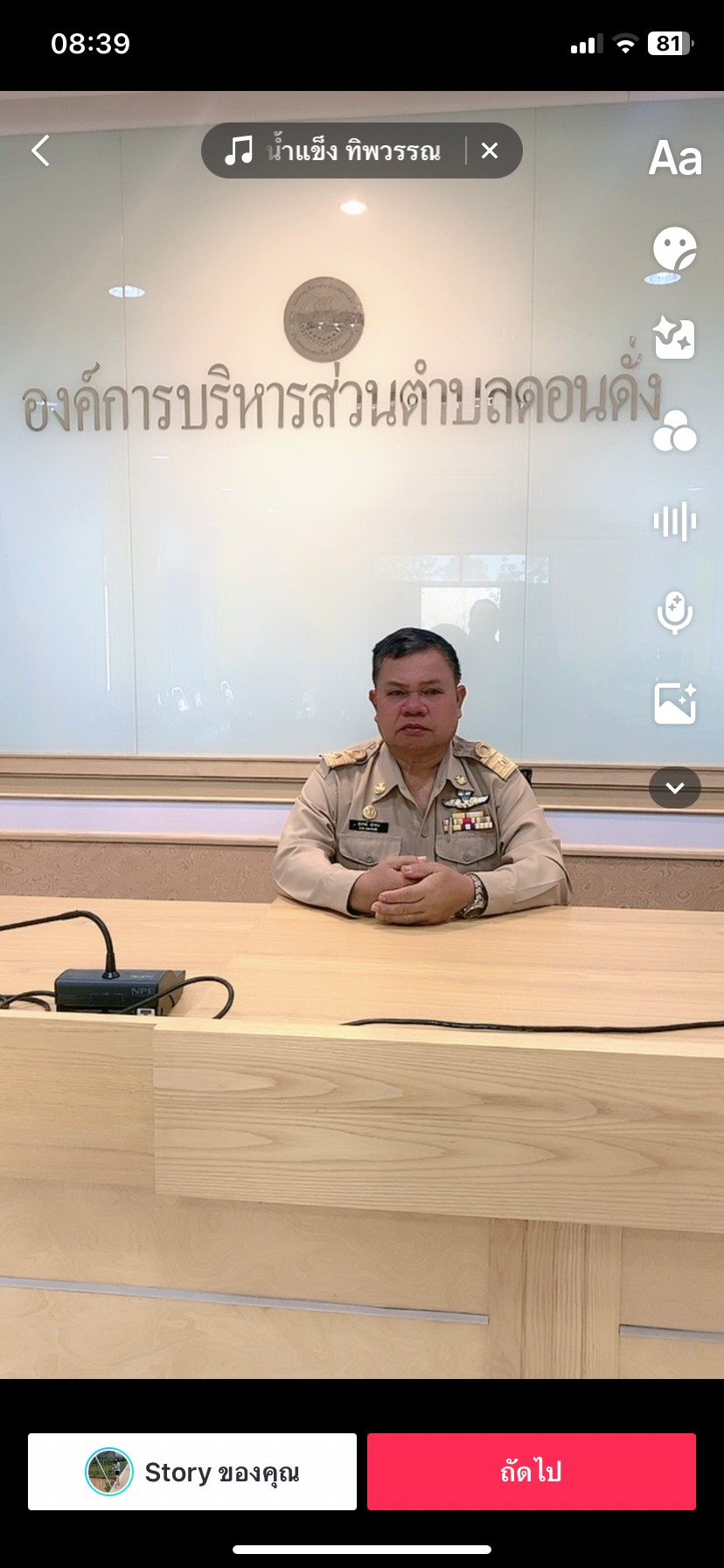 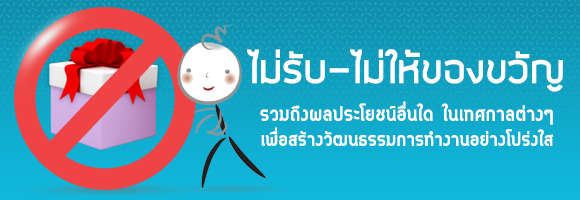 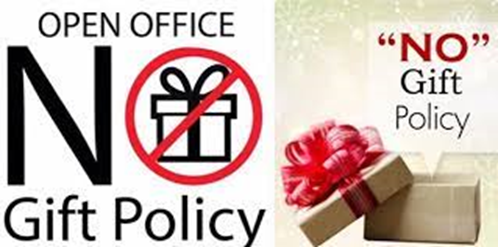 องค์การบริหารส่วนตำบลดอนดั่ง 
อำเภอหนองสองห้อง จังหวัดขอนแก่น